C5720Biochemie
01b-Chemické složení živé hmoty
Petr Zbořil
9/15/2014
1
Látkové složení živé hmoty
Dělicí hlediska

„Elementární analýza“
Forma – skutečný stav
Prvky - ionty
Sloučeniny
Anorganické
Organické  
Složitost
Hierarchie struktur
Petr Zbořil
9/15/2014
2
Prvky
Jako takové, resp. ionty
Reprezentanti látek – abstraktní role 
Pojem biogenních prvků – kvantitativní zastoupení
První úroveň: C, H, O, N 
Druhá úroveň: Na, K, Mg, Ca, Cl, S a P 
Třetí úroveň: Co, Cu, Fe, Mn a Zn 
Čtvrtá úroveň: Al, As, B, Br, Cr, F, Ga, I, Mo, Se, Si a V.
Petr Zbořil
9/15/2014
3
Sloučeniny
Anorganické látky – i prvky		
voda
Na+, K+, Cl-, SO4-, HCO3-, HPO42-, Ca, Mg, Fe, Zn, Va, Cu, Mo, Ni, Mn, Se
plyny - O2, N2, CO2, NO
Organické látky 
nízkomolekulární
vysokomolekulární  - biopolymery
Hlavní typy - skupiny
bílkoviny
nukleové kyseliny
sacharidy
lipidy
Petr Zbořil
9/15/2014
4
Látkové složení organizmů
Petr Zbořil
9/15/2014
5
Struktura látek, hierarchie struktur
Význam struktury, složitost látek 
Struktura – vlastnosti – funkce
Úrovně 
Jednoduché sloučeniny (voda, CO2 apod.), prekurzory
Stavební kameny – monosacharidy, aminokyseliny, mastné kyseliny, baze
Oligo- a makromolekulární úroveň
Supramolekulární úroveň
Subbuněčné struktury, organely
Buňka
Petr Zbořil
9/15/2014
6
Obecný princip výstavby biopolymerů
Jsou tvořeny monomery
Monomery vytvářejí lineární řetězce – větvené sacharidy
Monomery jsou spojovány jediným  typem  vazby 

mono, di-, tri- , tetra-,...	
oligo	 10	
poly	 10




Výjimka – lipidy
Petr Zbořil
9/15/2014
7
Spontánní abiotické reakce vzniku složitějších struktur
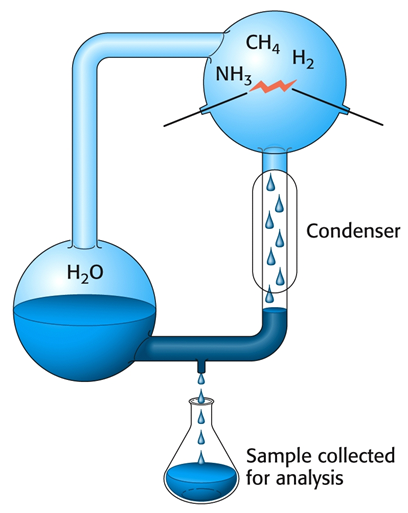 Millerův experiment - 1952
Experimentální uspořádání 
tvorby stavebních kamenů 
z prekursorů
Plynná fáze napodobuje atmosféru 
Země před 3,5 mld. let.
Probíhalo dny-týdny.
V analyzovaných vzorcích byly 
nalezeny aminokyseliny, org. kyseliny, 
sacharidy apod. Další experimenty, 
modif. složení, další látky (baze).
Petr Zbořil
9/15/2014
8